Gwangju First Presbyterian Churchsince 1904
Yeong-Jong Yoon & Joo-Kyung Park (GFPC)
Contents
History of the Korean and Honam Mission
History of Gwangju First Presbyterian Church
I. History of the Korean and Honam Mission
The Beginning of the Korean Mission
Missionaries including Gützlaff, Thomas, Allen, Peters, and others initially entered Korea (Joseon) by way of China and Japan as individuals.

In 1885, the Korean mission board was officially established by mission organizations, and the official Korean missions started: Underwood, the Northern Presbyterian Church of the United States, and Appenzeller, the Northern Methodist Church of the United States, arrived in Jemulpo (Incheon) on April 5, 1885. 

Missionaries from the Baptist Church, the Australian Presbyterian Church and the Canadian Presbyterian Church actively conducted their mission activities in Seoul and Pyongyang.
2. The Honam Mission of the Southern Presbyterian Church of USA
A student missionary conference was held in Nashville, Tennessee, in October 1891. 

Seven missionaries from the Southern Presbyterian Church (USA)—Reynolds and his wife, Junkin and his wife, Tate brother and sister and Davis were inspired to dedicate themselves to Korean missions by Underwood, who had returned on furlough, and a Korean student, Yun Chi-ho. 

In November 1892, sent by the Southern Presbyterian Church’s Foreign Mission Board, they arrived in Seoul; They established the Southern Presbyterian Church’s Korean Mission Board and officially started their mission work in Korea.
The three existing Presbyterian mission boards and the Southern Presbyterian Church (USA) mission board agreed to divide the mission territories to avoid overlapping their mission efforts. 

 The Southern Presbyterian Church’s Korean Mission Board was assigned the Honam region (including parts of Chungcheongnam-do) for its mission work. 

 Reynolds and Junkin established the Jeonju and Gunsan mission stations in Jeollabuk-do in 1895 and 1896, marking the beginning of the Honam mission.
The mission in Jeollanam-do was led by missionary Eugene Bell, who was part of the second group sent by the Southern Presbyterian Church’s Foreign Mission Board. He arrived in Seoul on April 9, 1895, and established the Mokpo mission station in 1898. The first worship service in Mokpo was held on May 15, 1898, the founding date of Mokpo (Yangdong) Church, the first church in Jeollanam-do.

In 1904, missionaries Eugene Bell and Clement C. Owen, along with their colleague, Elder Kim Yun-su from Mokpo Church, moved to Gwangju, where the South Jeolla provincial office was located, to establish a new mission station there.
II. History of Gwangju First Presbyterian Church
Establishment of the Gwangju Mission Station and the Beginning of Gwangju Church

 Elder Kim Yun-su moved to Gwangju and purchased land in Yangnim-dong to build two houses for missionaries Eugene Bell and Owen. 

 These houses were completed by mid-December 1904 and the two missionary families moved into their new homes. 

 On December 25, 1904, the first worship service was held in Bell's residence, marking the planting of the first seeds of the Gospel in Gwangju, the establishment of the Gwangju Mission Station, and the birth of "Gwangju Church," now known as Gwangju First Presbyterian Church (GFPC, henceforth).
2. Establishment of Gwangju Bukmunan Church
With the increase of believers, a new church building became necessary. 
In June 1906,  an ㄱ-shaped church building was constructed. This became the first church in Gwangju, known as "Gwangju Bukmunan Church" 

In 1912, Gwangju Bukmunan Church requested two elders to be ordained through the Jeolla Presbytery. 

On August 18, 1912, under the guidance of missionary John Beynon, Elder Kim Yun-su, who had been serving as missionary Eugene Bell's assistant, and Elder Choi Heung-jong, who worked as an assistant to Dr. Wilson at Gwangju Jejungwon Hospital (now Gwangju Christian Hospital), were ordained as elders.
In 1919, during the March 1st Independence Movement, the church, along with students from Soongil School and Speer Girls' School, actively participated in the protests. Due to this involvement, the Japanese authorities forcibly confiscated the church's land, which was state property. 

The church building was dismantled and relocated outside the South Gate to Geumjeong 101, where it was rebuilt.
3. The Name Changes of GFPC
In 1916, Rev. Yi Ki-pung became the second senior pastor of Gwangju Bukmunan Church. In the fall of 1919, a service was held to mark the church's relocation, and the session submitted a request to the Jeonnam Presbytery to change the church's name to "Geumjeong Church," also called "Nammunbak Church" (South Gate Church) since it was located outside the South Gate.

On September 4, 1920, Gwangju Bukmunbak Church (currently Gwangju Jungang Church) was established as a separate congregation. 

On September 30, 1924, Gwangju Yangnim Church was also divided as a separate congregation during the tenure of the fourth pastor, Rev. Kim Chang-guk.
In May 1943, during the Japanese occupation, the Presbyterian Church of Korea was forcibly dissolved, and all presbyteries, including the Jeonnam Presbytery, were closed. After liberation, on May 9, 1948, Geumjeong Church, having gone through a dark period, changed its name to "Nambu Church" to eliminate remnants of Japanese influence.

On September 6, 1952, under the leadership of the 10th senior pastor, Rev. Kim Jae-seok, the church submitted a request to change its name to "Gwangju Jeil Church" (First Church of Gwangju), reflecting its status as the "mother church" of Gwangju. This name change was approved, and the church has continued under this name to the present day.
4. Senior Pastors of GFPC
Established on December 25, 1904, GFPC has had a total of 16 senior pastors over the course of its 120-year history.
1st graduate, 
Pyongyang TS (1907)
one of the 1st 7 ordained Korean pastors
a missionary,
Jeju Island (1908 - 1915)
10th Moderator, 
the General Assembly of the Presbyterian Church of Korea (1921)
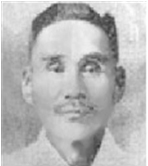 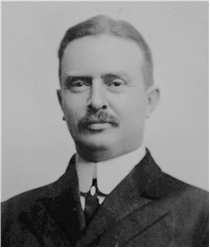 Founder,
Mokpo Mission Station & Mokpo Church (1898)
Gwangju MS & Gwangju Church (1904)
3rd Moderator,
 the General Assembly of the Presbyterian Church of Korea (1914)
1904-1916
Eugene Bell
1st senior pastor
1916-1918
Yi Ki-pung
2nd senior pastor
4. Senior Pastors of GFPC
Co-founder,
Gwangju Leprosy Hospital (1912)
Leader, March 1st Independence Movement (1919), 14 month imprisonment
Missionary to Siberia (1922–1923, 1927)
Founder,
 Aeyangwon, Yeosu (1926)
Pastor, Jeju (1928-1930) 1st Moderator, The Jeju Presbytery.
Founder, Sam-Ae School, Ho-Hye School, and Songdeungwon (1948- 1958)
Princeton Theological Seminary and Union Theological Seminary (1922 -1925)
1st Korean professor,
 Pyongyang Theological Seminary (1925)
21st Moderator,
the General Assembly of the Presbyterian Church of Korea (1932)
Abducted (1950)
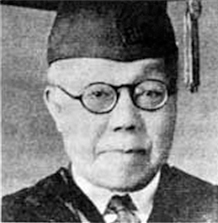 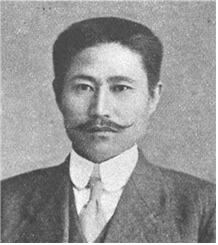 1924-1925
Choi Heung-jong
(obang) 
5th senior pastor
1921-1922
Nam Goong-hyuk
3rd senior pastor
2014-present 
Kwon Dae-hyun
16th senior pastor

Columbia Theological Seminary (D. Min) 
Union-PSCE(in Richmond)(MACE)
Presbyterian University and Theological Seminary, Korea (MDiv, MA, BA)
Senior Researcher, Professor
Presbyterian University and Theological Seminary, Korea
Associate Pastor,
Richmond Korean Presbyterian Church
The Present day GFPC
Congregation: 1,972 in total  
  - 1,677 adults in 4 ‘Maeul’ or Villages (4 age-based communities starting in 2024) – 444 Abraham (70s and above), 390 Paul (60s), 437 David (50s), 406 Timothy (40s)
  - 70 young adults 
  - 68 pre-schoolers, 73 primary and 84 secondary school children 
Ministers and Leadership
  - 1 senior pastor, 4 associate pastors, 1 full time assistant minister, 
    2 assiatant ministers, 4 education ministers
  - 7 elders emeritus, 26 retired elders, 2 retired co-elders
    9 on-duty elders, 1 off-duty elder
Thank You!